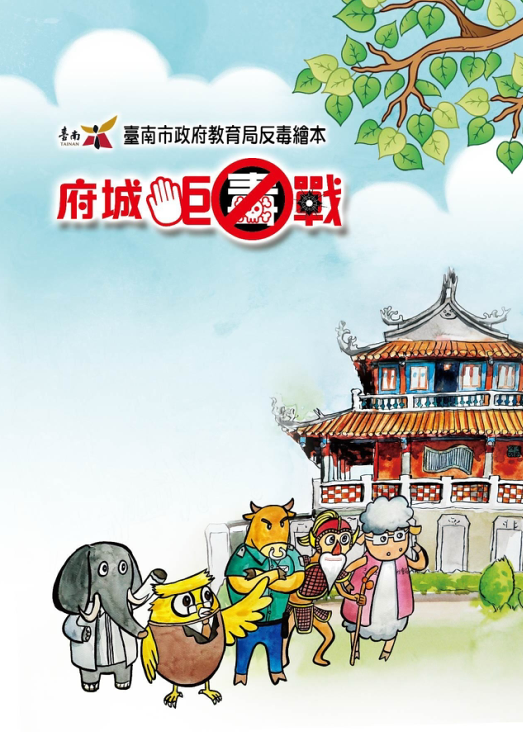 府城拒毒戰內容簡介
報告人：山上國中 劉育志
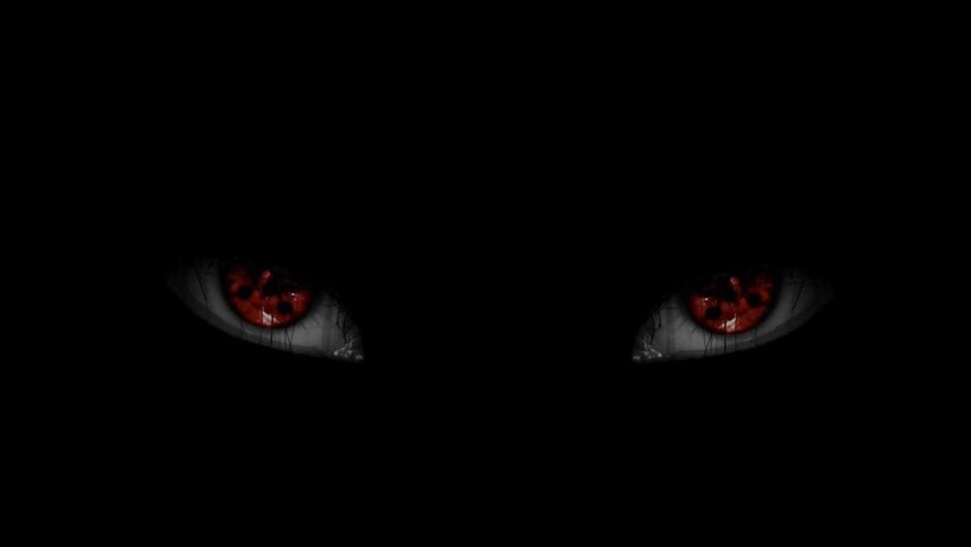 為什麼你會坐在這裡
33674
10637
9267
66.9%
大綱
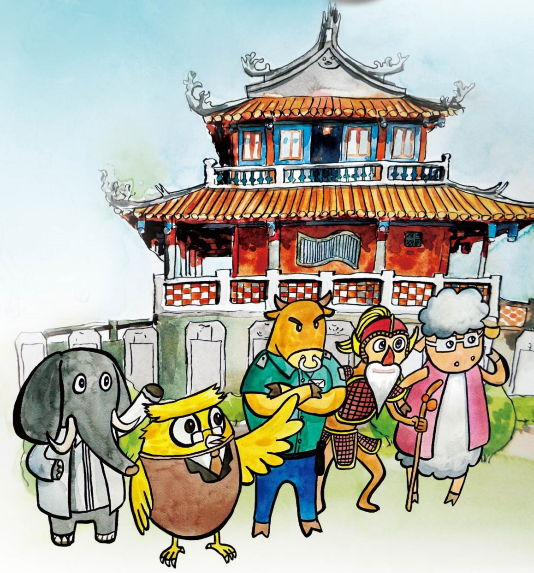 一、繪本內容介紹
二、桌遊介紹
三、結語
引導1：
「北天燈、南蜂炮」，鹽水蜂炮300年歷史，每年元宵節鹽水地區施放蜂炮驅除瘟疫。
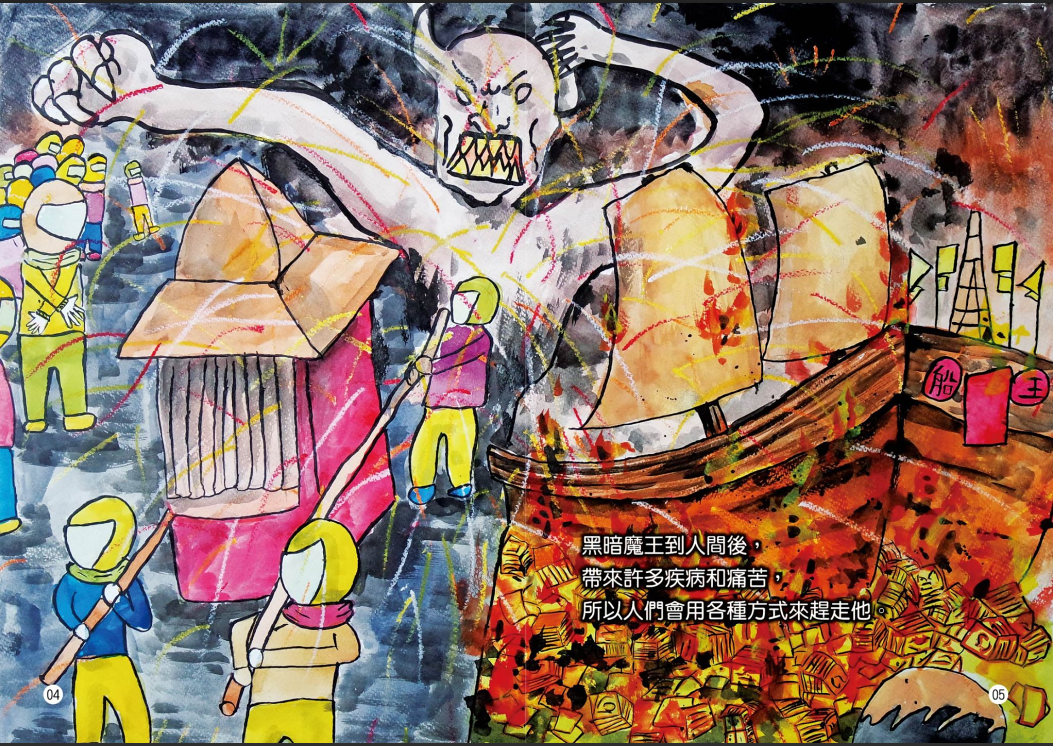 引導2：
「南東港，北西港」，西港刈香為國定民俗活動。燒王船原意是送瘟疫出海，如今演變成祈安降福的活動。
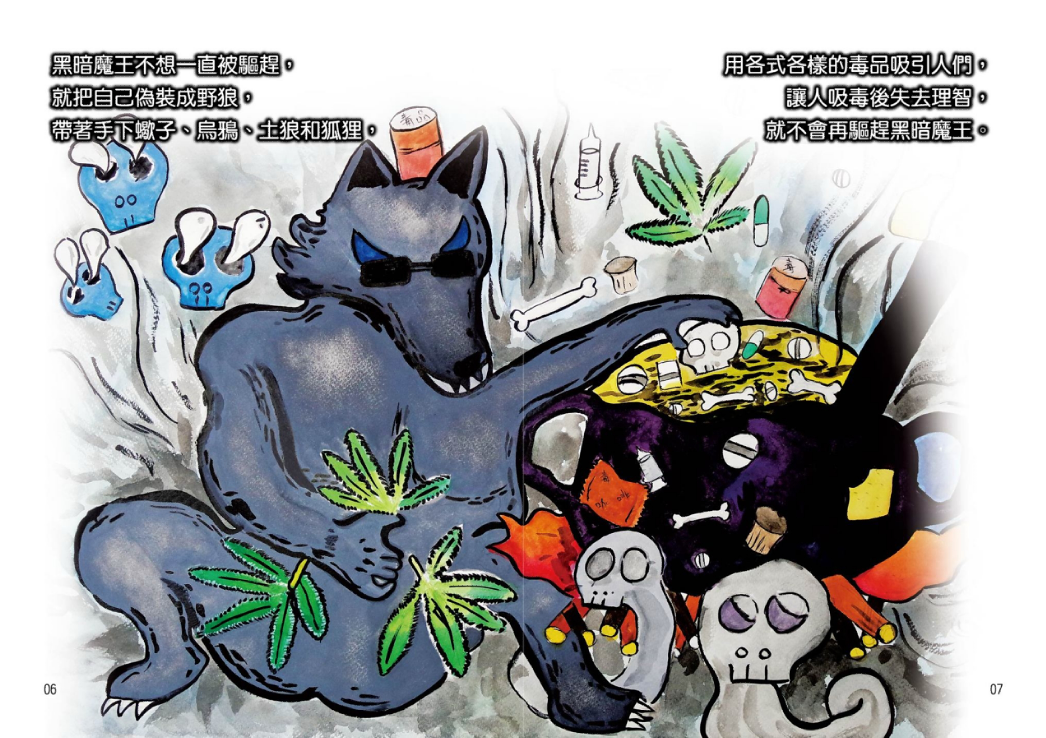 引導3：
野狼拿著大麻葉，大麻是中樞神經迷幻劑，屬於二級毒品。青少年時期使用大麻會造成智力下降，記憶及學習能力降低，且大麻帶來的幻覺作用會造成知覺異常，造成意外。
引導4：
中樞神經迷幻劑，吸食後產生幻覺，如二級毒品大麻、類大麻(K2)、LSD (一粒沙)、四級毒品火狐狸。
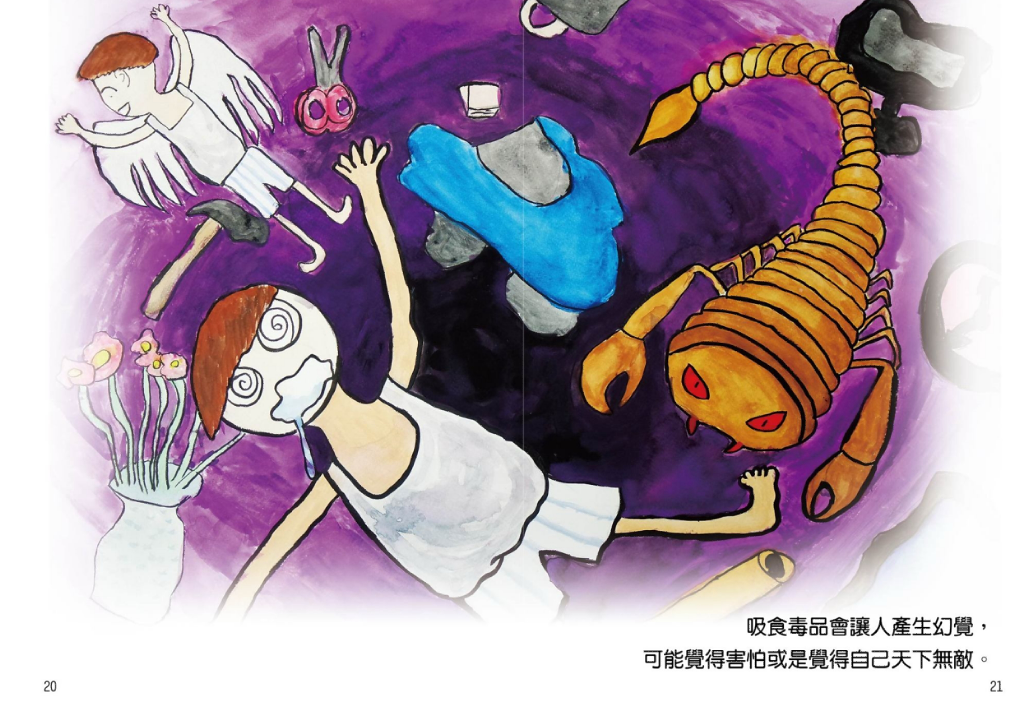 引導5：
毒品類別尚有中樞神經興奮劑(古柯鹼、搖頭丸、安非他命)，中樞神經抑制劑(海洛因、K他命)。
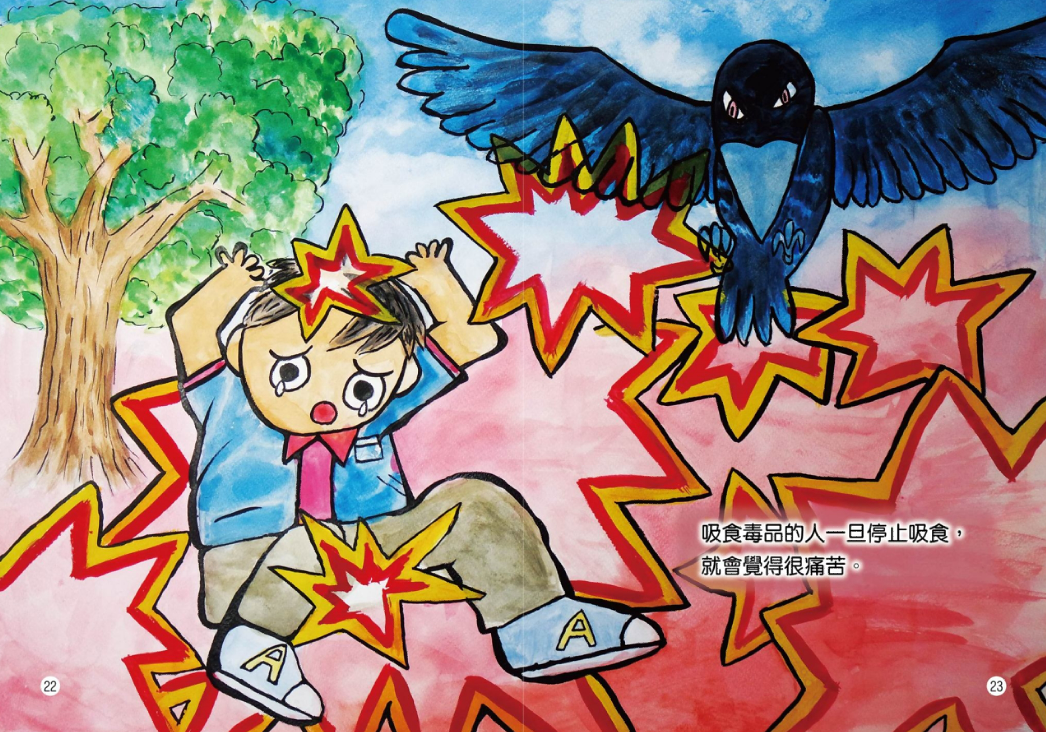 引導6：
使用毒品會造成身體的傷害，造成大腦損傷、記憶衰退、身體顫抖、產生幻覺、免疫功能下降、膀胱縮小、共用針頭傳染疾病等。
引導7：
大腦有一套獎勵機制，刺激多巴胺，產生愉悅感，一旦施用毒品使多巴胺的刺激超量，過量多巴胺會讓大腦記得做過快樂的事(施用毒品)，並在停止使用後產生痛苦，並追求施用毒品快感。
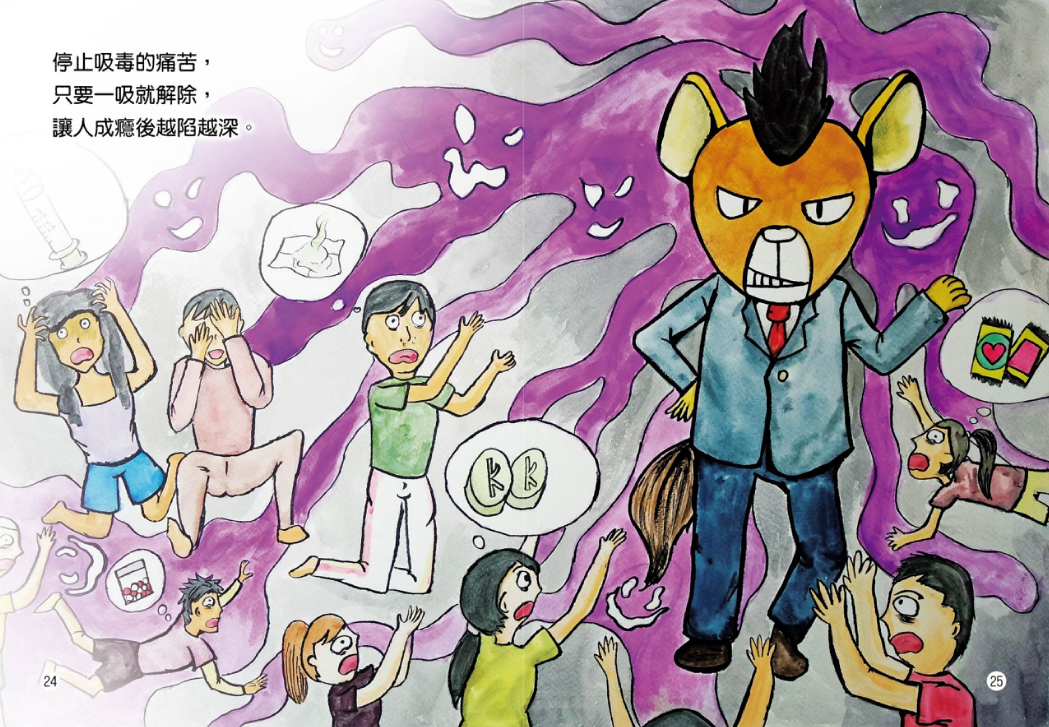 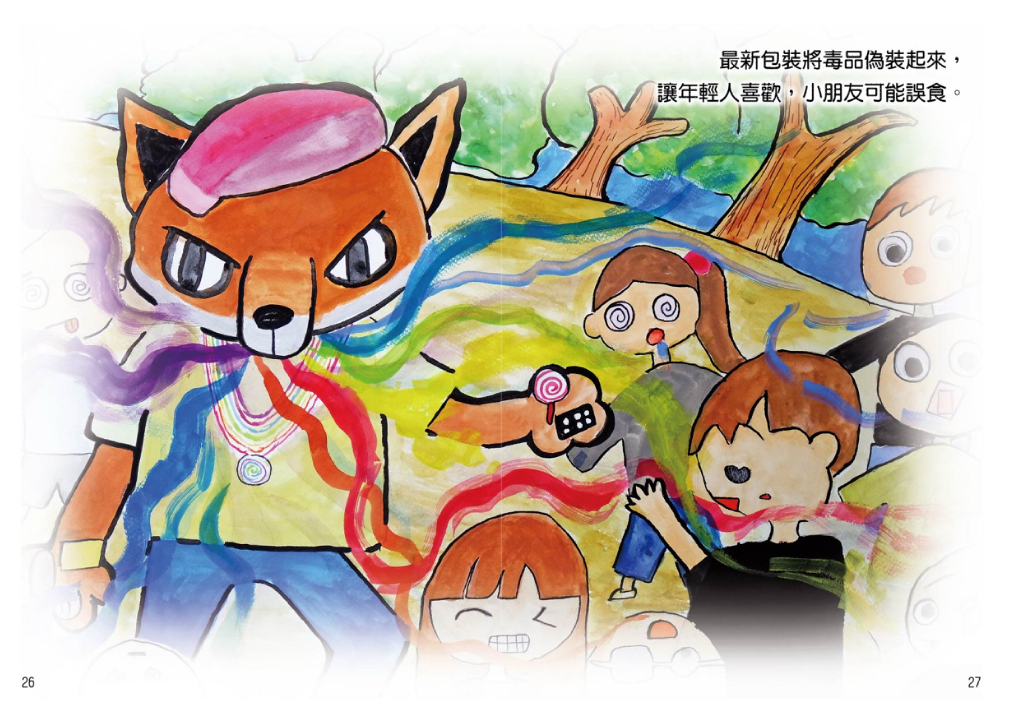 引導8：
新興毒品猖獗，圖片中狐狸嘴巴吐出即是彩虹菸、另外新興毒品尚有果凍、跳跳糖、咖啡包等多樣類型，須提醒學生小心誤食。
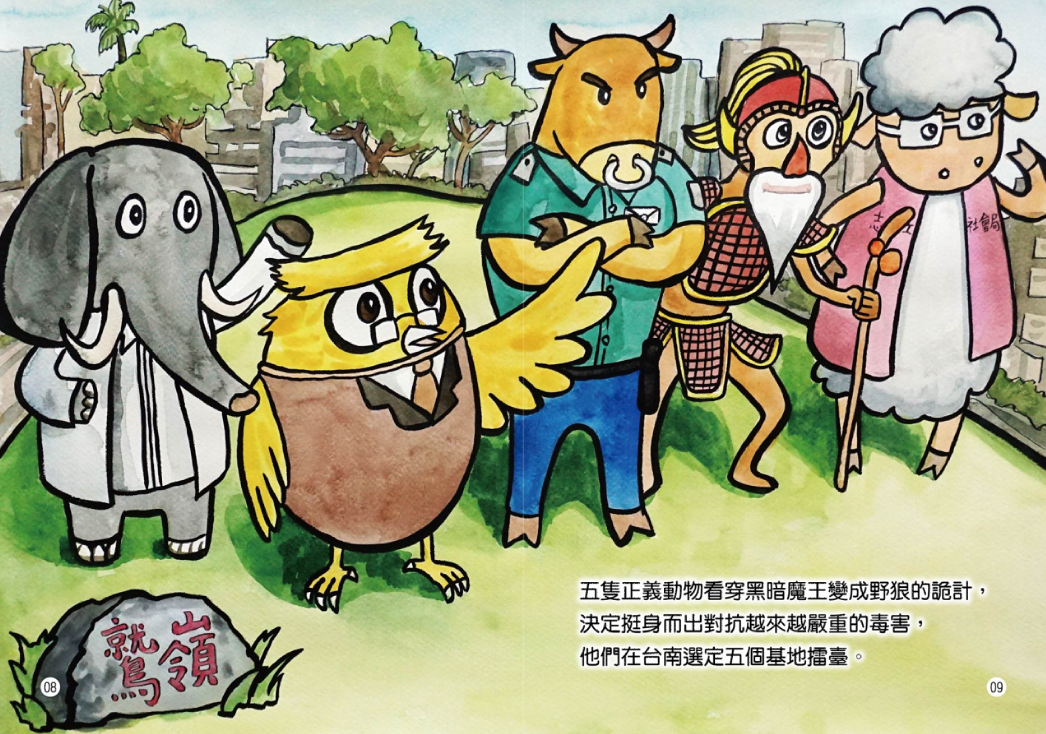 引導9：
鷲嶺，為臺灣臺南老城區內地勢最高處(位置約在現今湯德章紀念公園周邊)，與崙仔頂、山川臺、山仔尾、赤崁、尖山、覆鼎金合稱為「府城七丘」或「鳳凰七丘」。
引導10
社會局對藥癮者及其家屬經通報為高風險家庭者，進行評估、針對經濟協助、物資、就業諮詢、情緒支持或資源轉介等提供服務。
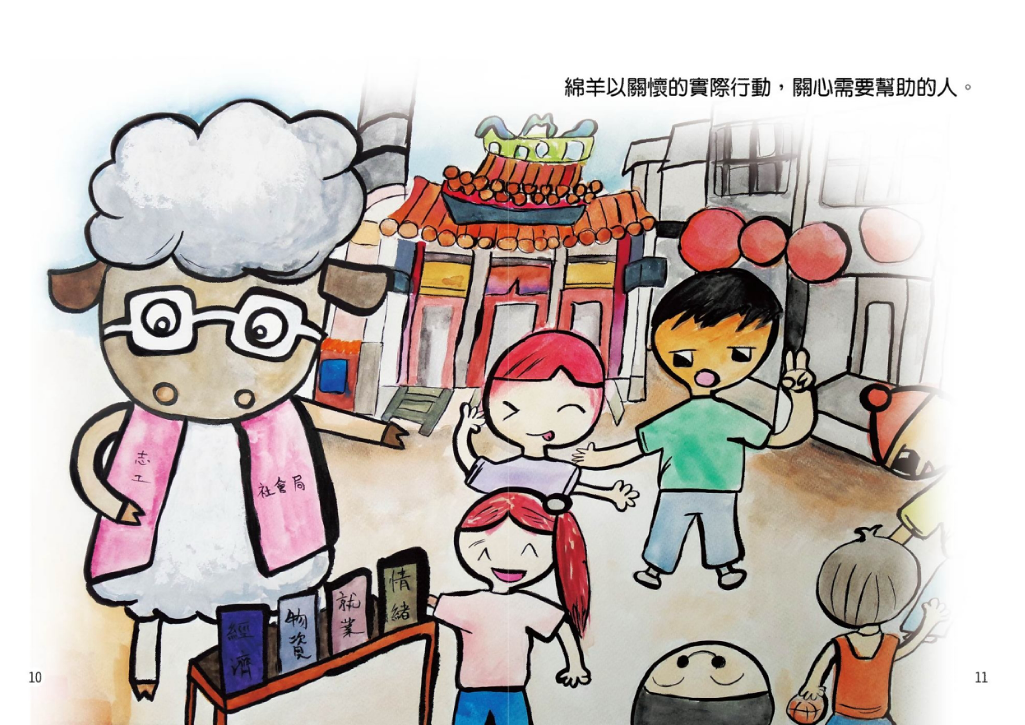 引導11：
大天后宮是全臺最早由官方興建且列入官方祀典的媽祖廟。
引導12：
狒狒以祭司身分出現，代表民政局推動宗教優質化，讓毒品與廟會藝陣不劃上等號，並於各區公所活動中進行反毒宣導。
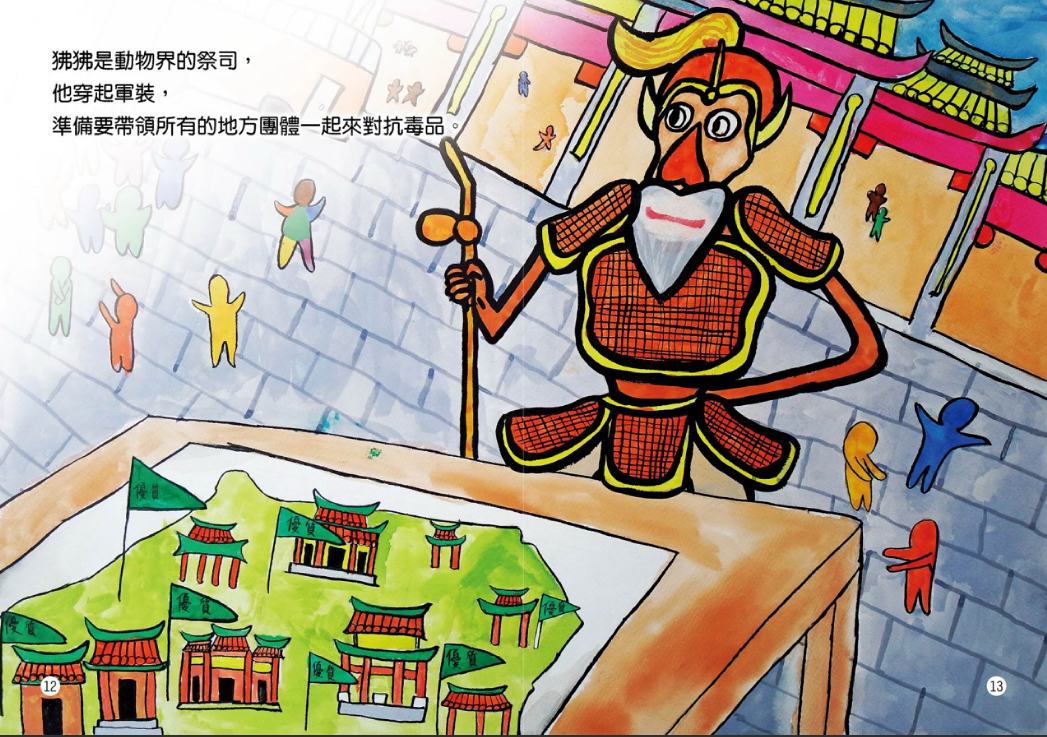 引導13：
背景牌樓為南鯤鯓代天府牌樓，該廟為全台王爺總廟。
引導14：
警察局下設「打擊毒品犯罪中心」，並與地檢署共同追緝、打擊毒販、銷毀毒品，推動「安居緝毒、友善通報」專案。
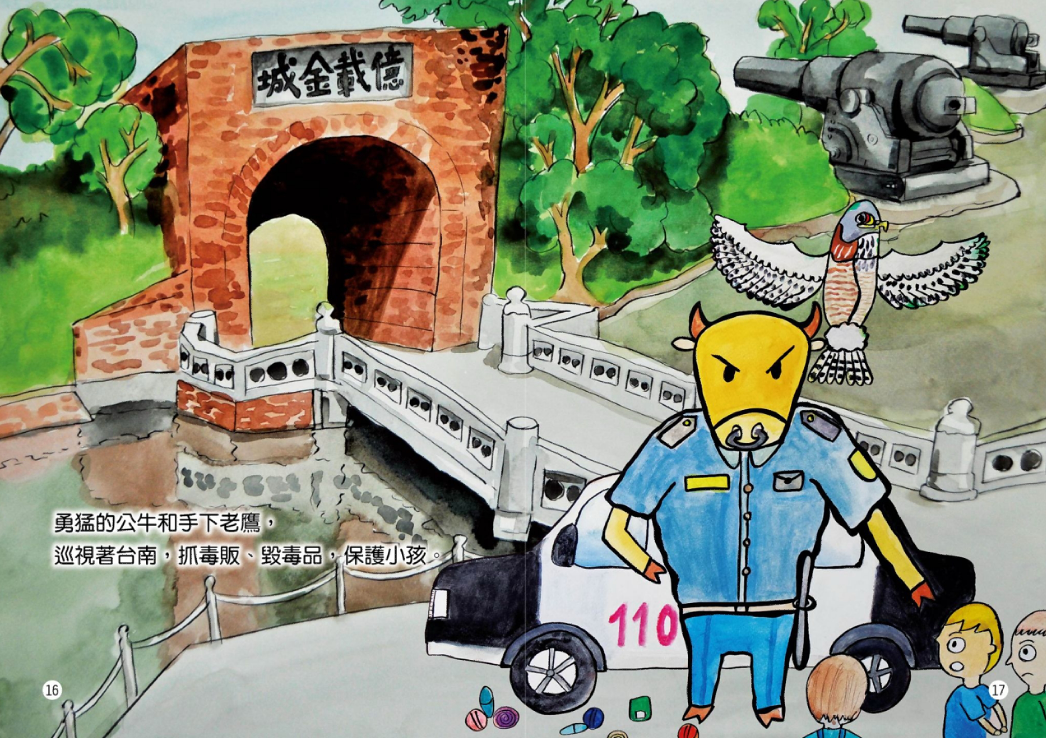 引導15：
億載金城古稱為「安平大砲臺」。沈葆楨抵安平後，西元1876年建造全臺第一座配備英國阿姆斯壯大砲的砲臺。
引導16：
衛生局下設毒品防制中心，可轉介藥癮戒治，如嘉南療養院、成大醫院、奇美醫院、台南榮總、市立醫院、安南醫院等共14家。
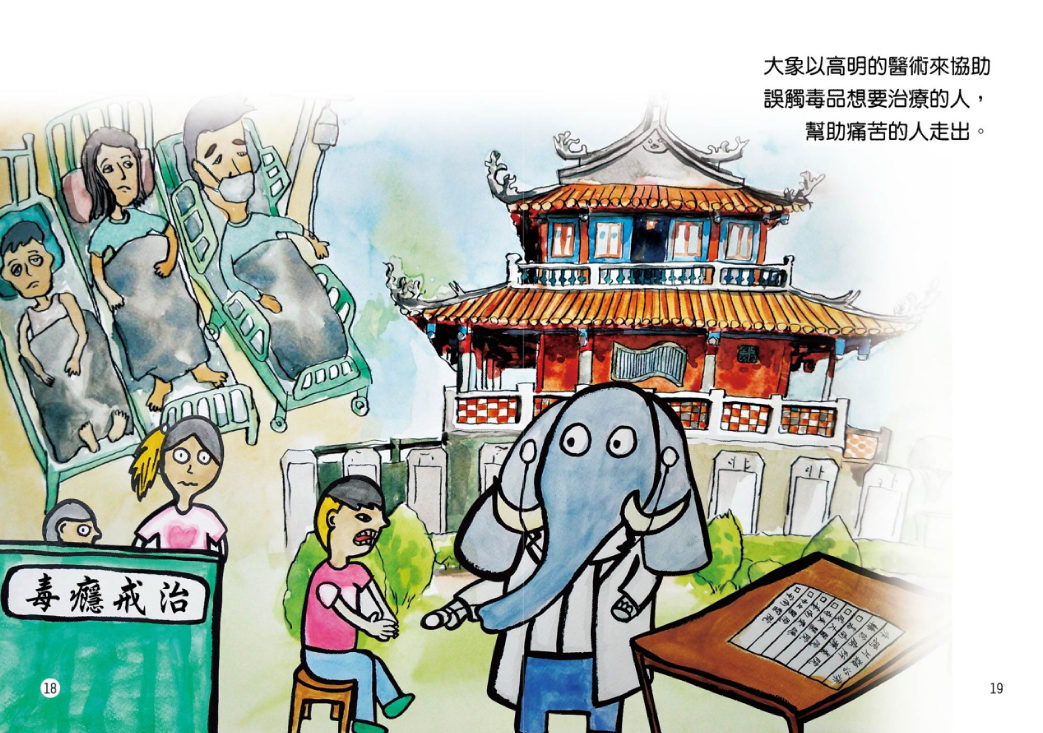 引導17：
赤崁樓1653年荷治時期興建之歐式建築普羅民遮城，曾為全島統治中心。
引導18：
教育局推動反毒工作，透過三級防制，結合家長力量共同保護學生，拒毒於校園外。
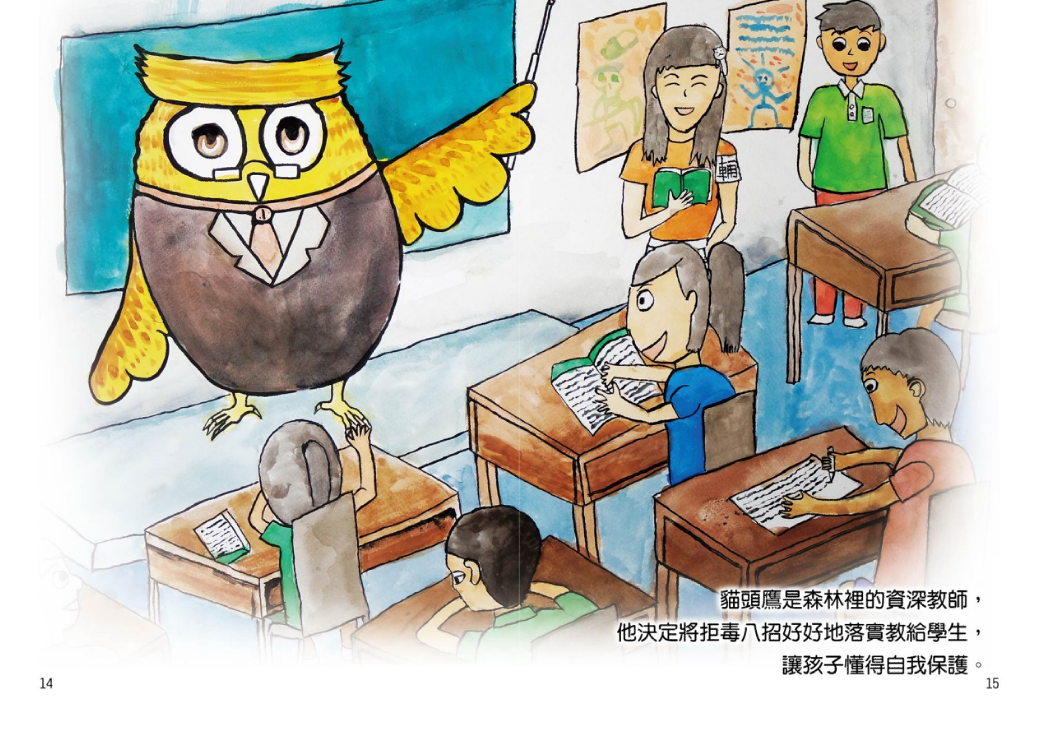 引導19：
男老師是導師、女老師是輔導老師，同學遇到困難可以向老師求助。
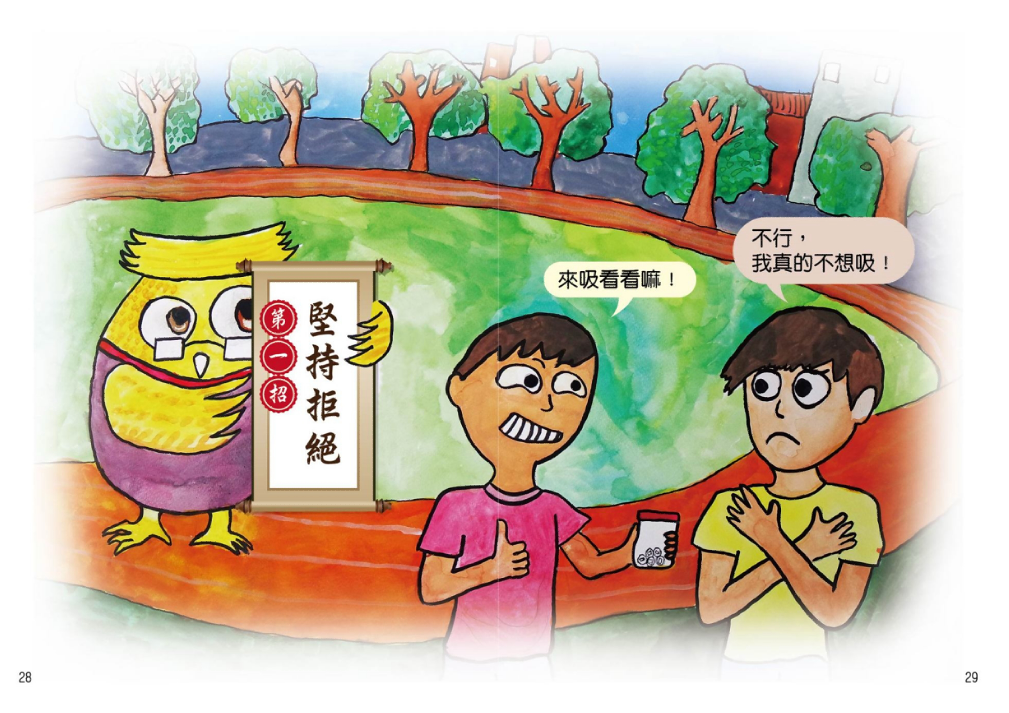 引導20：
堅定意念、和緩但嚴詞回拒
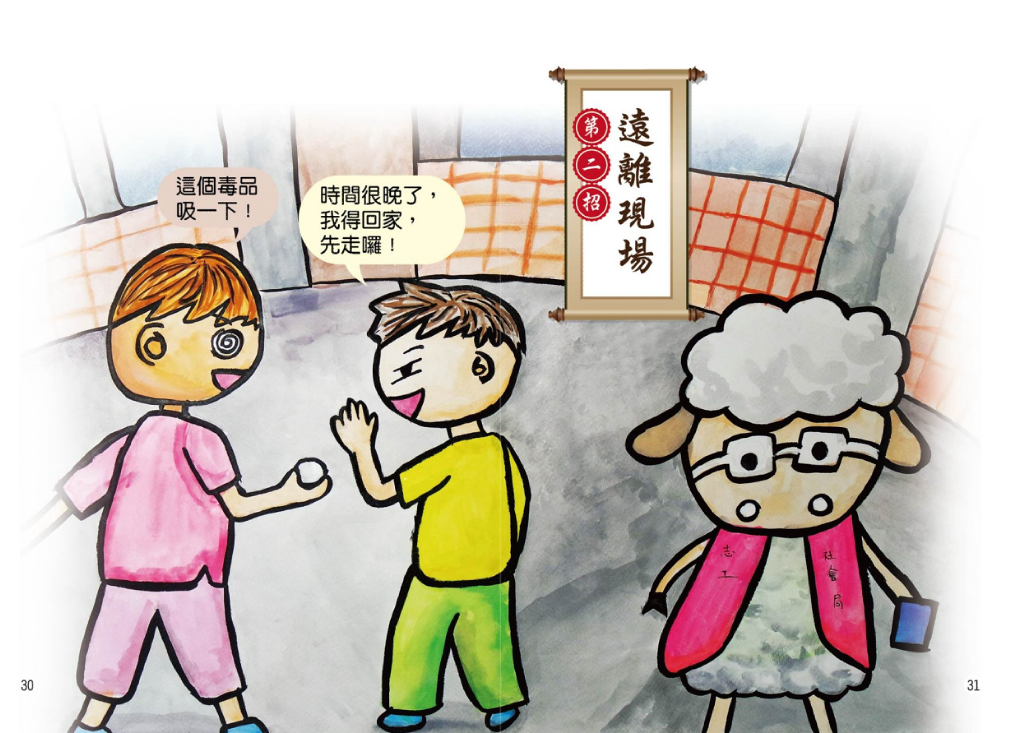 引導21
難以拒絕，可假藉其他理由，走為上策。
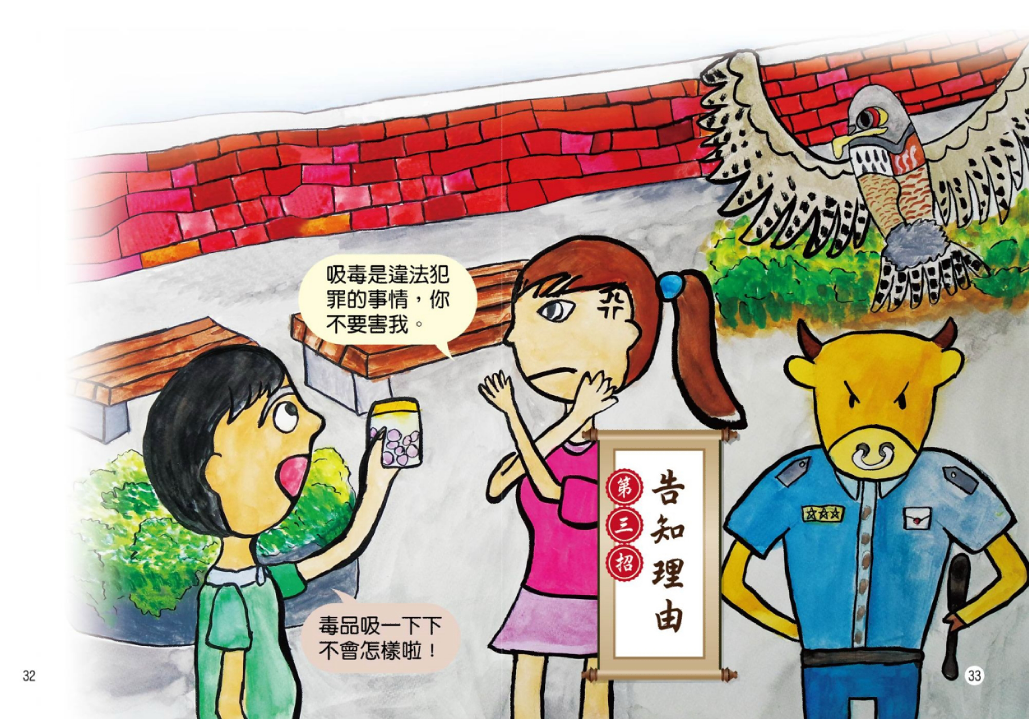 引導22：
告知對方不要吸毒的理由，直接拒絕。
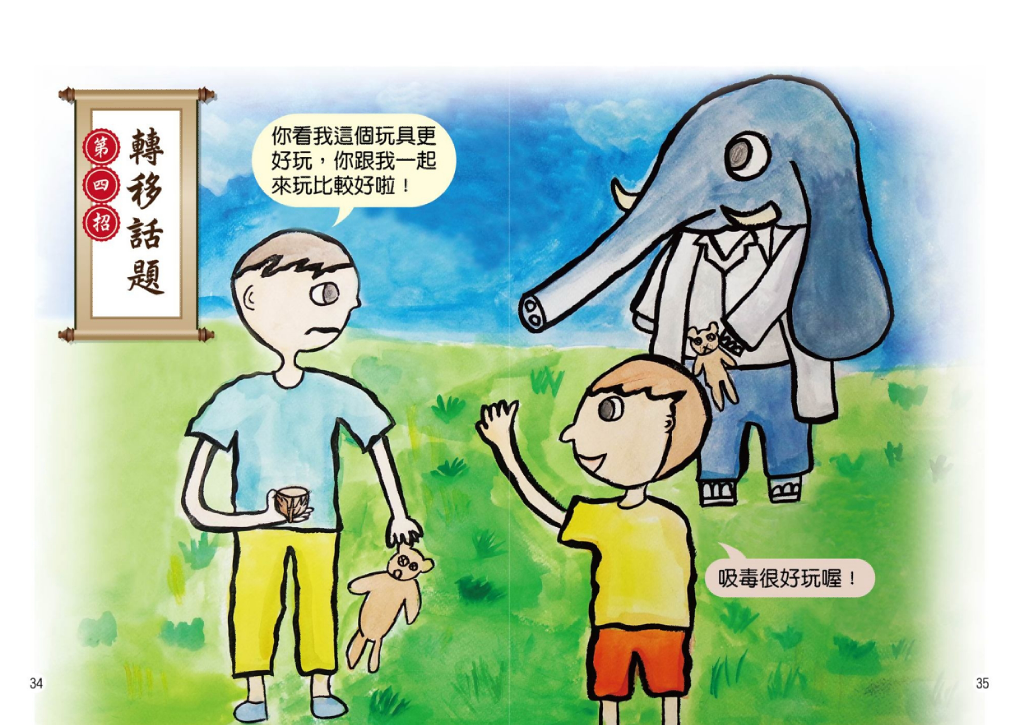 引導23：
轉換話題或焦點，讓對方不能再繼續毒品話題。
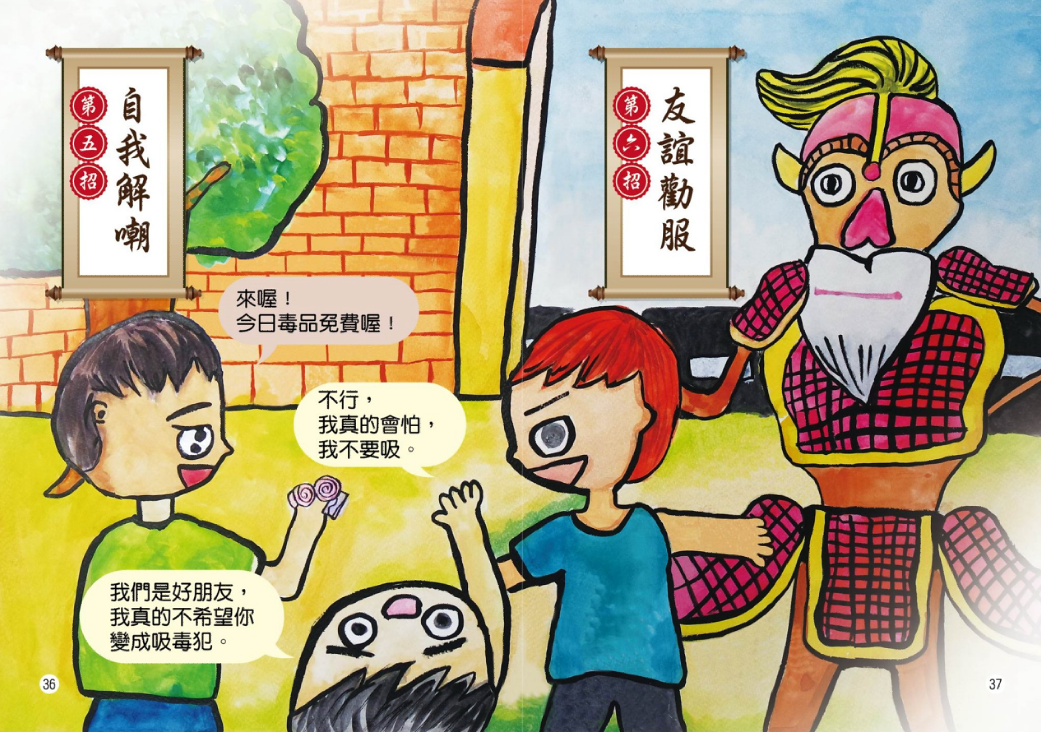 引導24：
開自己玩笑，說明自己真的不敢嘗試，委婉拒絕。
引導25：
以朋友的立場勸勸對方，以同理心給他關心。
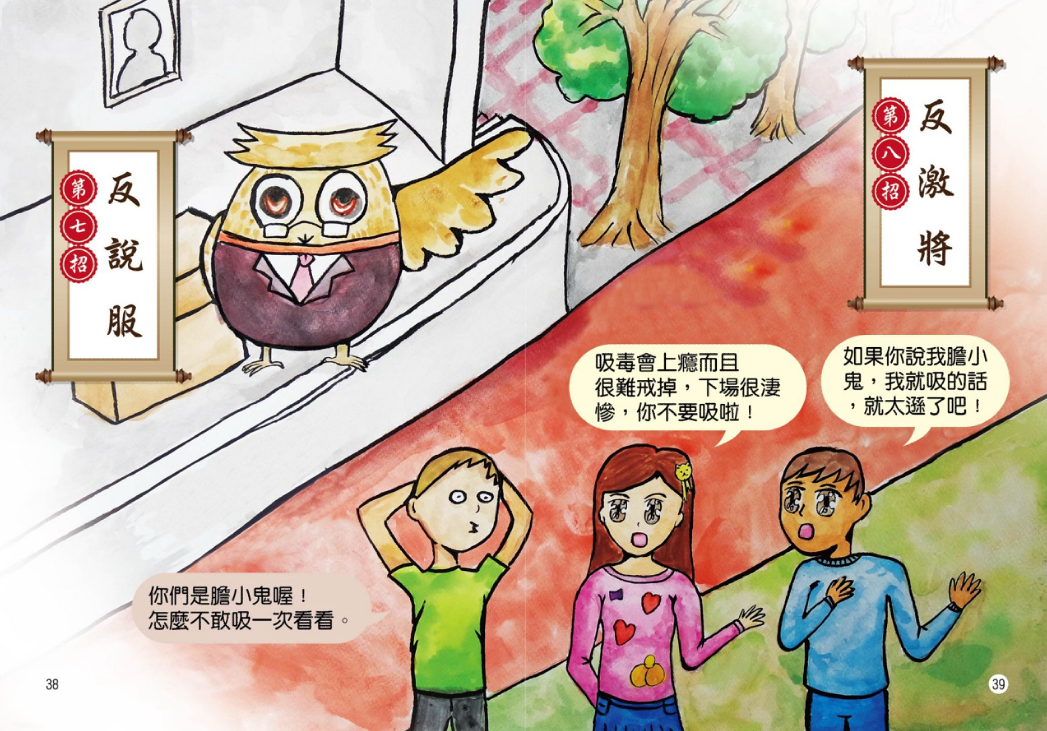 引導26：
告知對方不要吸毒的原因與理由，幫助他回到正途。
引導27：
即使對方使出激將法也要堅定自己的信念，不受刺激而接觸毒品。
引導28：
E時代社會要正確使用網路，避免誘惑。
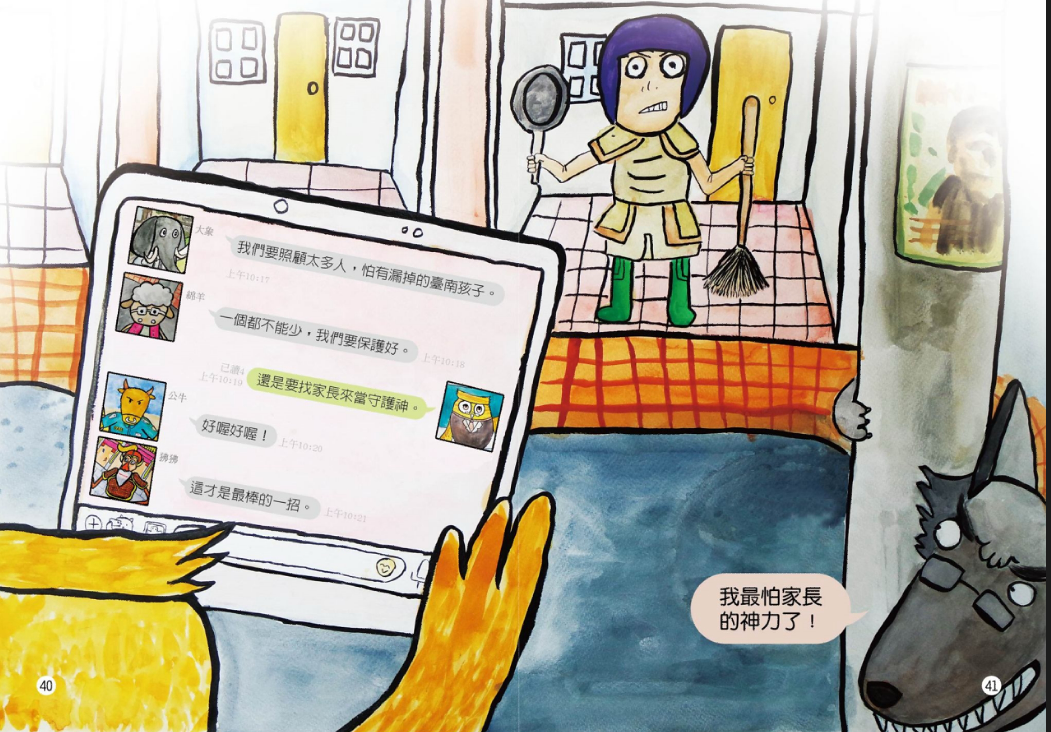 引導29：
毒品防制工作中，家長才是最重要的守門員，反毒從家庭做起。
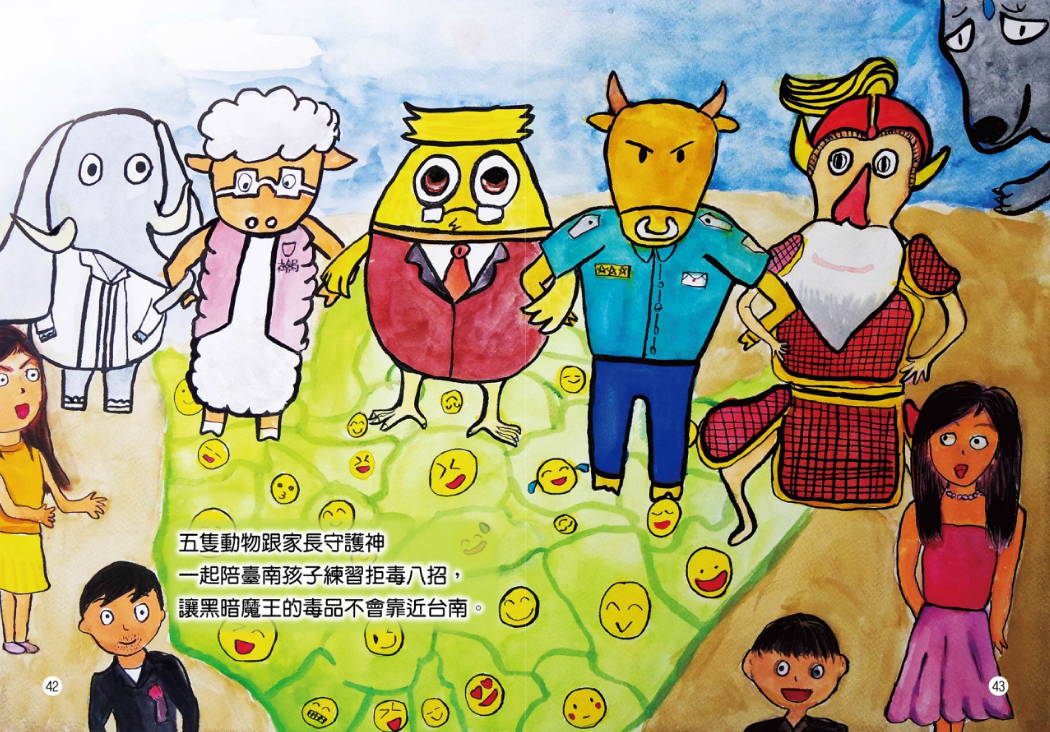 引導30：
臺南市毒品防制績效為六都第一，由教育局、衛生局、警察局、社會局、民政局等共同努力，守護臺南的孩子，當然家長的關懷才是最根本的做法。
正義角色涵義
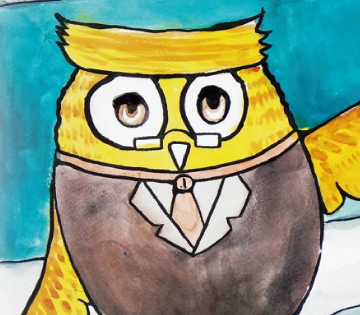 貓頭鷹(卡通)
教育局：校園拒毒、三級防制、教育宣導
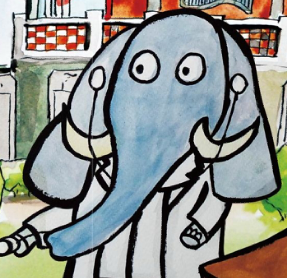 大象(佩佩豬)
衛生局：毒防中心、藥癮戒治、社區宣導
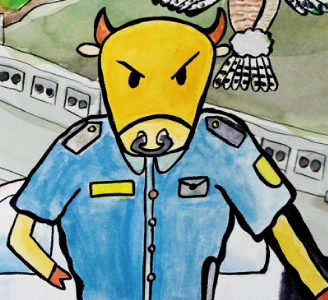 公牛(動物方城市)
警察局：打毒中心、追緝藥頭、治安維護
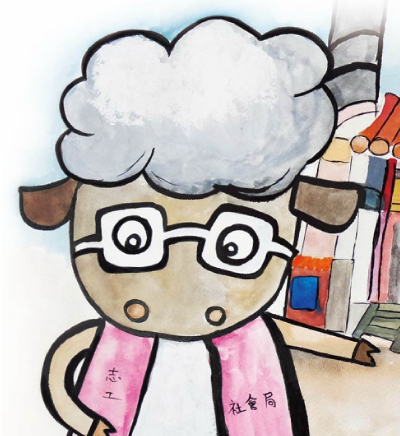 綿羊(卡通)
社會局：社會救助、保護扶助、就學就業
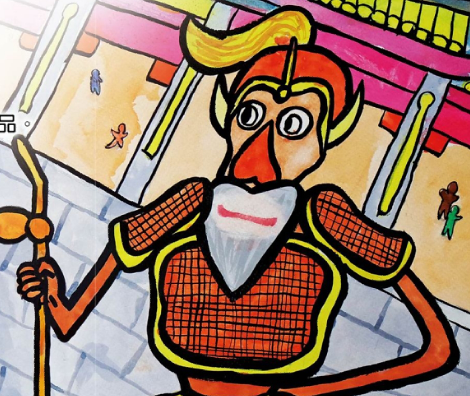 狒狒(獅子王)
民政局：公所宣導、優質宗教、廟會宣導
暗黑角色涵義
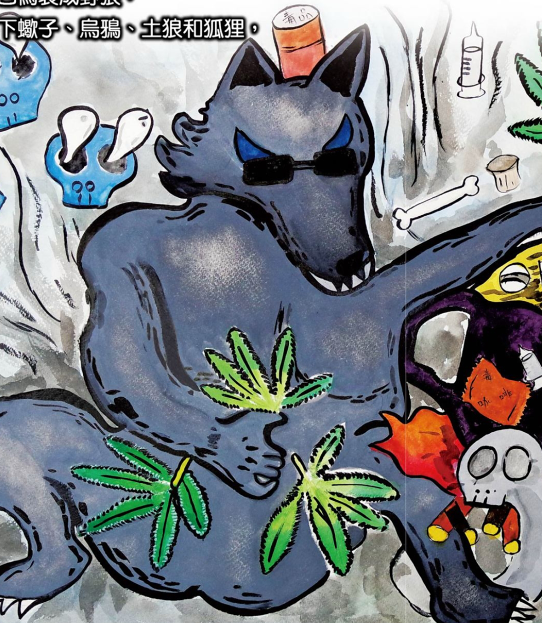 野狼：黑暗魔王所變，以毒品危害人間。
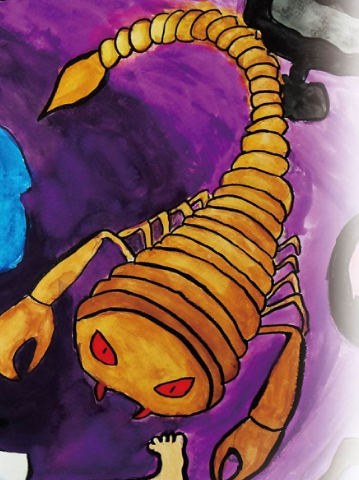 蠍子：吸食毒品產生幻覺，造成危害。
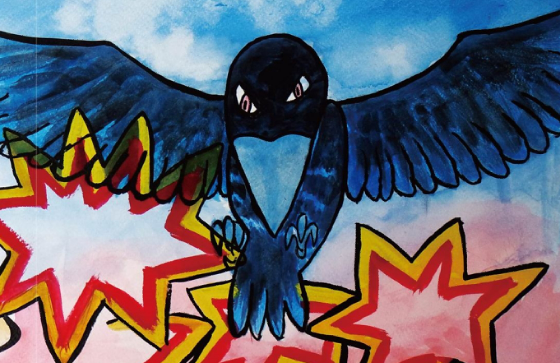 烏鴉：吸食毒品對身體造成不可逆傷害。
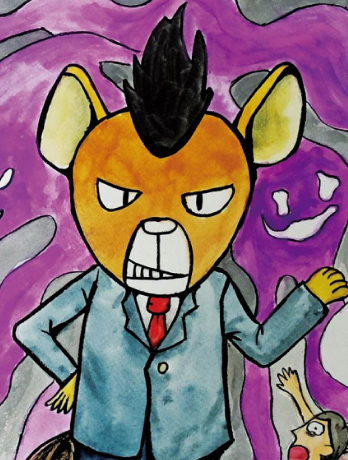 土狼：吸食毒品成癮，戒除困難。
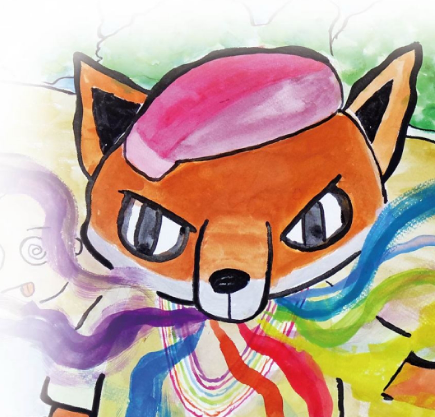 狐狸：新興毒品，偽裝食物，小心誤食。
府城拒毒戰 桌遊介紹
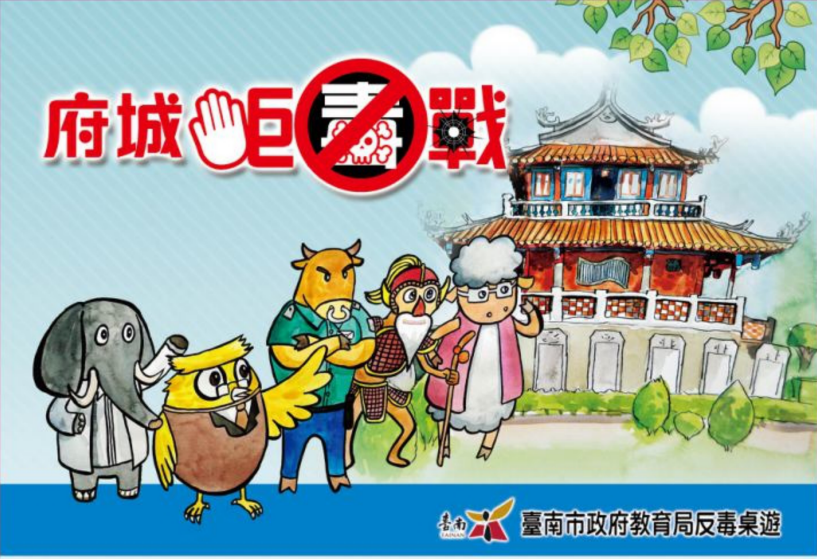 邊玩邊學
反毒知識
地方文史
卡牌種類-正義卡
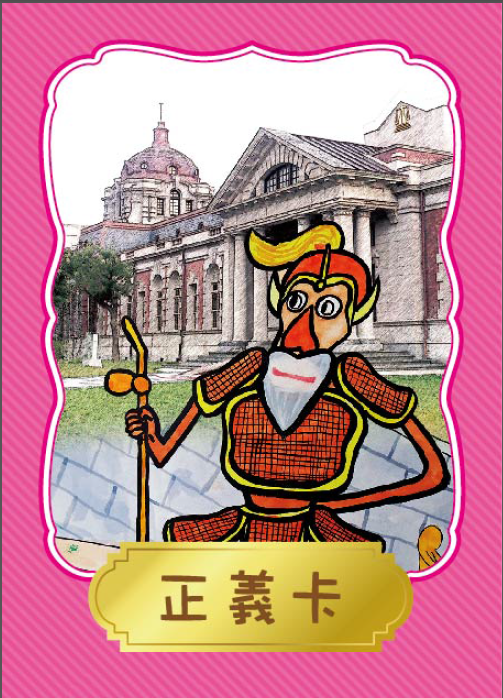 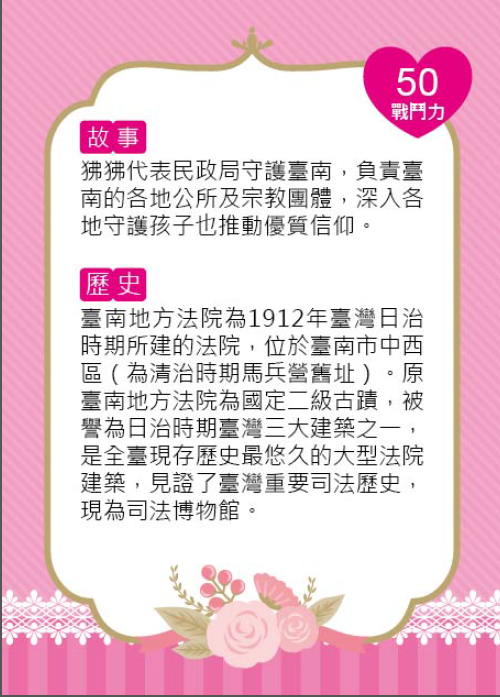 卡牌種類-暗黑卡
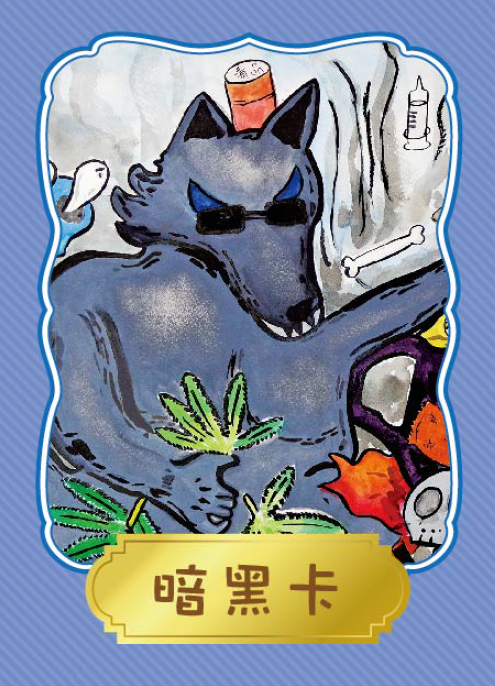 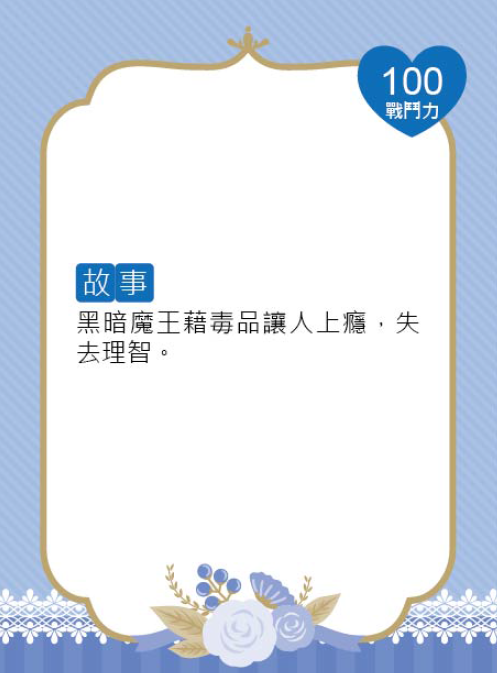 卡牌種類-正義技能卡
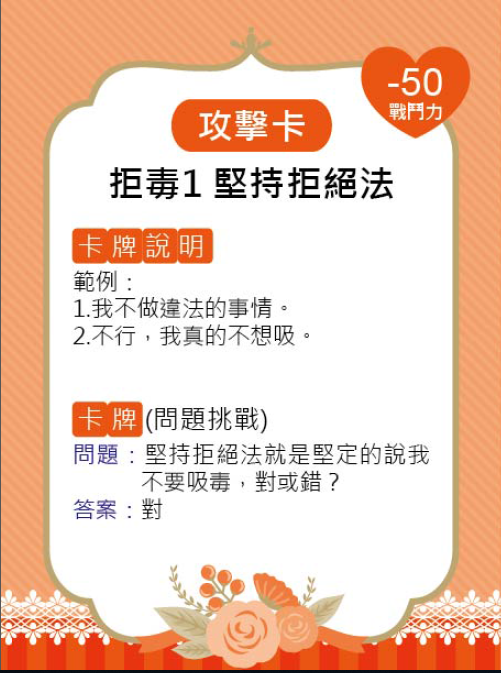 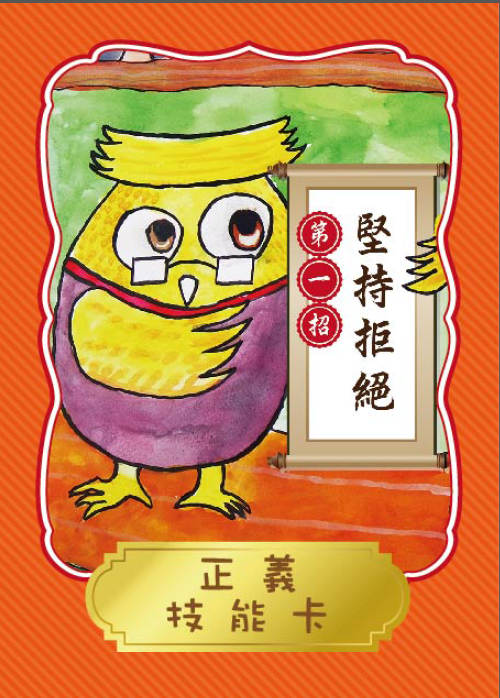 卡牌種類-暗黑技能卡
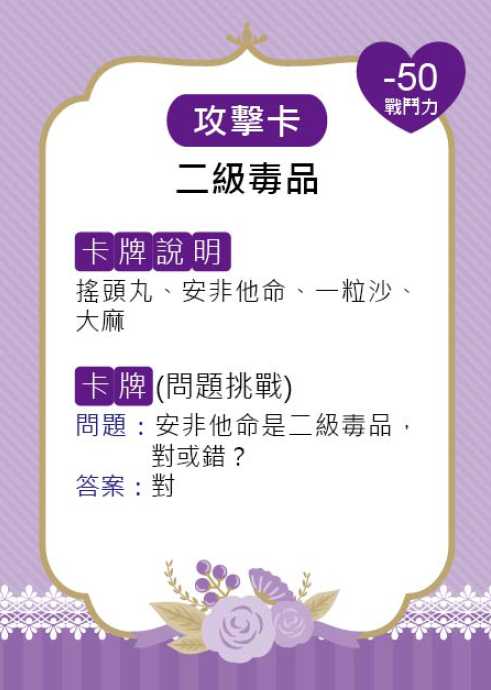 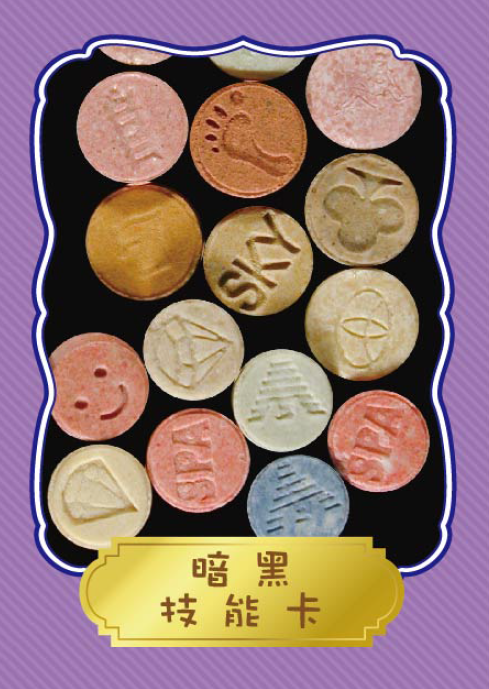 卡牌種類-追擊卡
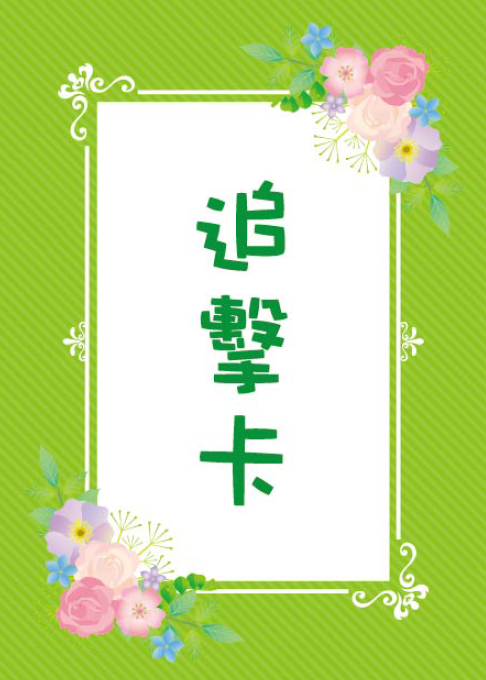 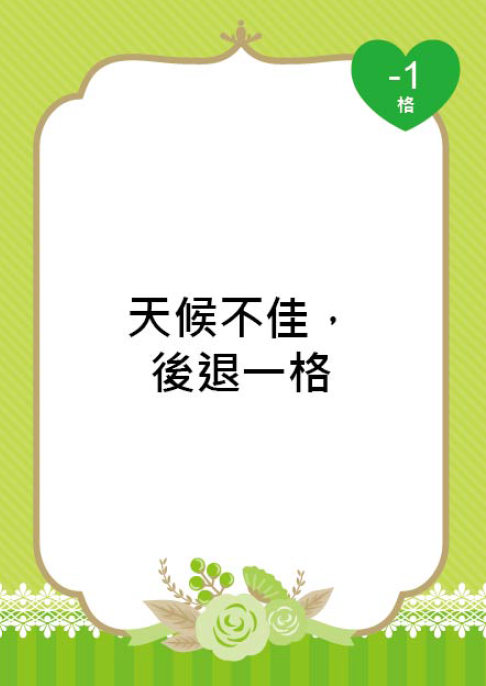 玩法
一、抽出三張角色卡(正義卡/暗黑卡)。
二、抽出十張技能卡。
三、猜拳決定使出牌順序。
四、使出技能卡可以指定攻擊對方任一角色。
五、防守方可選擇挑戰卡牌背後題目，答對後殺傷力折半。，
勝利條件
一、三名角色體力值歸零。
二、三角色皆未歸零，體力值剩餘多者獲勝。
三、如再平手，進行最後一回合出牌。
進階玩法
除前述玩法外，開啟追擊卡區。
攻擊三次後，開啟追擊區及追擊卡。
每輪抽取一張追擊卡，依據追擊卡背面說明前進、停留或後退。
當前進至敵方角色卡三時，進行體力值PK。
由達陣方角色卡體力值扣除對方角色卡三體力值。
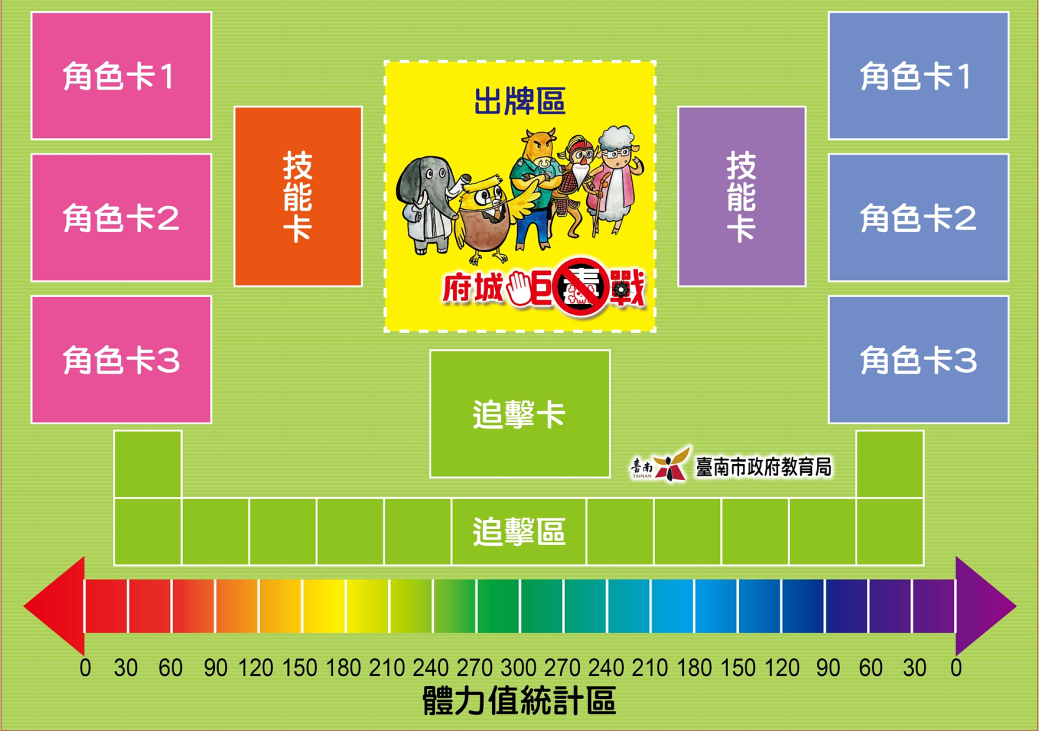 結語
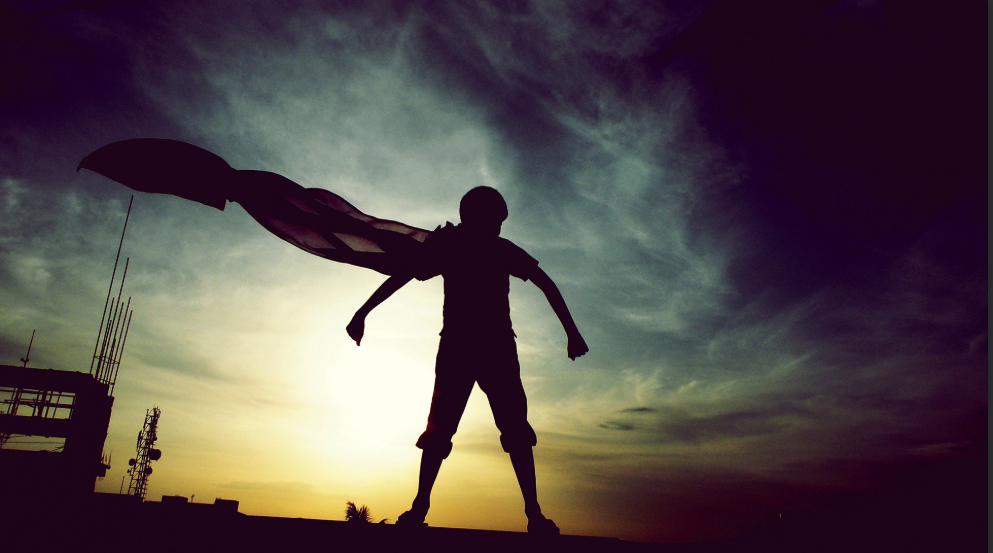 Hero Without Heroin